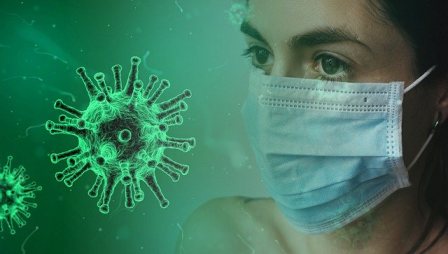 CONFERENCIA ORIENTADORA
ASPECTOS BÁSICOS EN EL MANEJO DE LA COVID-19
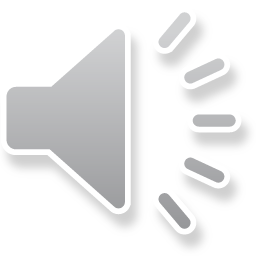 Autor: Dr. Joel Rondón Carrasco
Profesor Asistente. Teléfono: 23391864, 54421871
Policlínico Guillermo González Polanco Guisa, Granma.
E-mail: joelrondon@Infomed.sld.cu
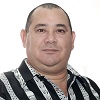 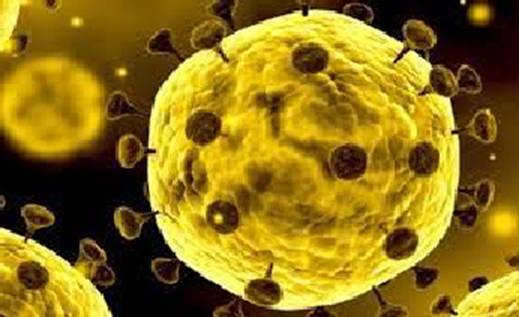 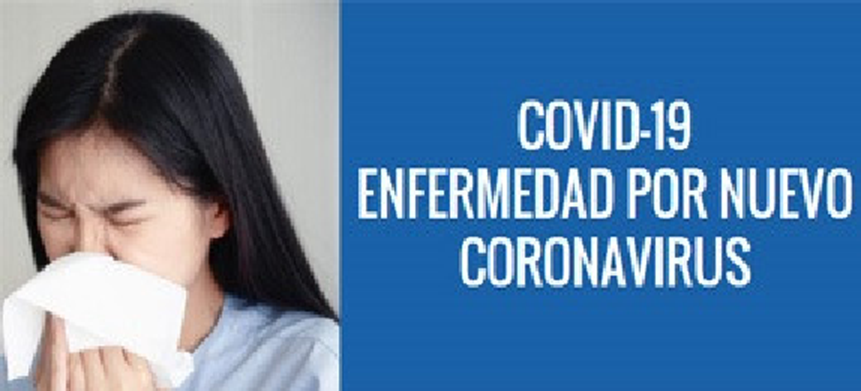 Guisa, 01 de Marzo de 2021
Disciplina. Medicina General

Asignatura: Medicina General Integral

Año al que se imparte: 5to año Medicina

Tema: Aspectos básicos en el Manejo de la COVID-19
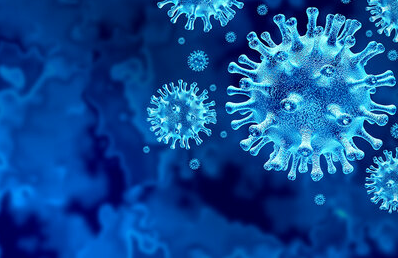 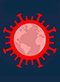 Motivación: Situación problémica
En la comunidad “Corralillo Arriba” de la Ciudad de Guisa, existe una familia que en semana pasada recibió un familiar procedente de Ciudad de la Habana. En el día de hoy comenzó a presentar malestar general, fiebre de 38 ˚C, tos seca, dolor de garganta. 
Al respecto diga:
¿Qué acciones de salud le corresponde al médico de la familia realizar en este caso?
¿Cómo abordar la problemática desde un enfoque comunitario e intersectorial?
Título: Caracterización clínico-epidemiológica de la infección por Covid-19.
Sumario
Emergencia y reemergencia de las enfermedades infecciosas.
Infecciones por coronavirus.
Enfermedad COVID -19. Concepto, etiología, epidemiología
Cuadro clínico, diagnóstico, tratamiento
Medios de protección personal
FOE: Conferencia orientadora.  Duración: 60’.
OBJETIVO
Contener al mínimo el riesgo de introducción y diseminación del nuevo coronavirus en el territorio nacional y minimizar los efectos negativos de una epidemia en la salud de la población y en su impacto en la esfera económico – social del país.
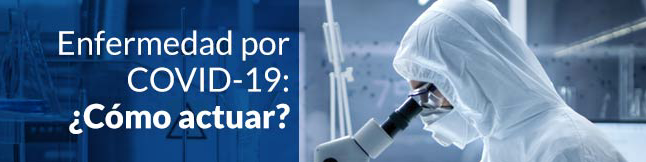 Desarrollo
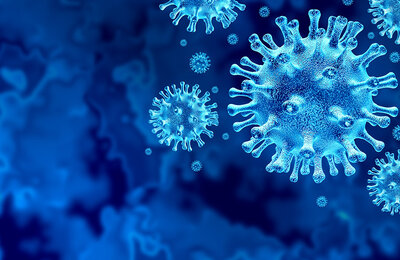 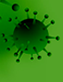 Emergencia y reemergencia de las enfermedades infecciosas.
Sus principales características.
Imprevisibilidad.
Potencial pandémico.
Elevan rápidamente la morbimortalidad y colocan en riesgo la capacidad de oferta de servicios de salud, transporte y comunicaciones.
Fuerte impacto económico.
Frecuentemente son originarias de otras especies animales
Las enfermedades virales son de rápida propagación.
Infecciones por coronavirus
Los coronavirus causan hasta el 15% de los casos de resfriado común y están implicados como causa de enfermedades más graves como laringotraqueítis, exacerbaciones de asma , bronquiolitis y neumonía. 

Además, los coronavirus pueden causar enteritis o colitis ulcerosa en recién nacidos y lactantes. Puede que se haya minusvalorado su papel como causa de meningitis o encefalitis.
Cuatro coronavirus son endémicos en el ser humano: los coronavirus humanos ( CoV) 229E, OC43, NL63 y HKU1.
Infecciones por coronavirus
Estudios posteriores identificaron coronavirus parecidos al del SARS en muestras fecales procedentes de murciélagos con nariz en herradura chinos asintomáticos que guardan una relación estrecha con el SARS-CoV, pero no son precursores directos.

Entre diciembre/2019 y enero/2020, la notificación de casos de neumonía de causa desconocida diagnosticados inicialmente en la ciudad china de Wuhan, capital da provincia de Hubei, condujo a la investigación epidemiológica y de laboratorio que identifico: un nuevo coronavirus

Miles de casos ya fueron detectados en China y más de cien muertes asociadas. Otros casos importados fueron registrados en Tailandia, Japón, Corea del Sur, Taiwán, Vietnam, Singapur, Arabia Saudita y Estados Unidos de América; todos estuvieron en Wuhan.
3
1
2
Inicialmente "Neumonía de Wuhan"
Enfermedad: COVID - 19.
Virus: 2019 - nCoV o SARS - CoV-2.
Concepto
B
Tos Seca, estornudos, disnea
A
C
Desde un estado gripal
Enfermedad 
febril aguda
Hasta un cuadro
de neumonía grave y
D
SDRA potencialmente mortal.
E
Infección por nuevo Coronavirus 2019-nCoV
Manifestaciones generales como cefalea, astenia y mialgias
Acompañado de
Puede evolucionar
Concepto
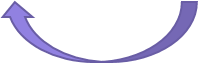 Responsable 
Del  genoma 
Grande y 
complejo del 
coronavirus.
Son virus 
envueltos
de mediano-gran tamaño
Con un genoma ARN monocatenario
de sentido positivo
Codifican la 
proteína nsp14-ExoN
Etiología
Los coronavirus
 Los coronavirus reciben su nombre por sus proyecciones proteicas superficiales características  en forma de espiga, que dan aspecto de corona en  microscopia electrónica de tinción negativa.
La transmisión fecal-oral puede producirse por la diarrea profusa observada en algunos pacientes.
4
1
Las tasas de ataque son similares en diversos grupos de edad.
2
El modo de transmisión del coronavirus es mediante contacto directo o indirecto de las mucosas con gotitas o  fómites contagiosos.
La transmisión por aerosol es menos frecuente y se produce principalmente por entubación endotraqueal, la broncoscopía, o el tratamiento con medicación en aerosoles.
Por cada adulto infectado se producen hasta 2-4 casos secundarios.
3
5
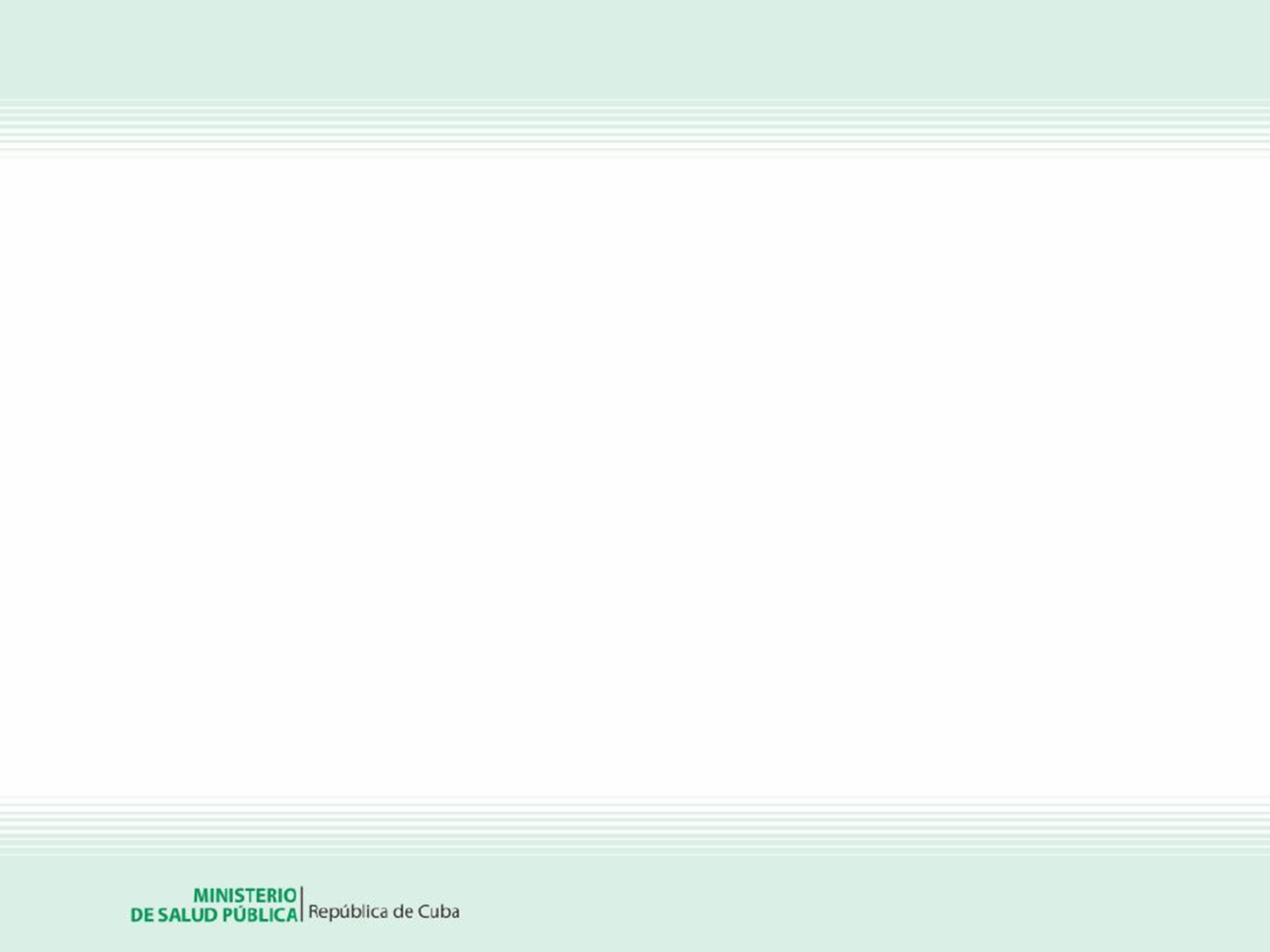 Epidemiología
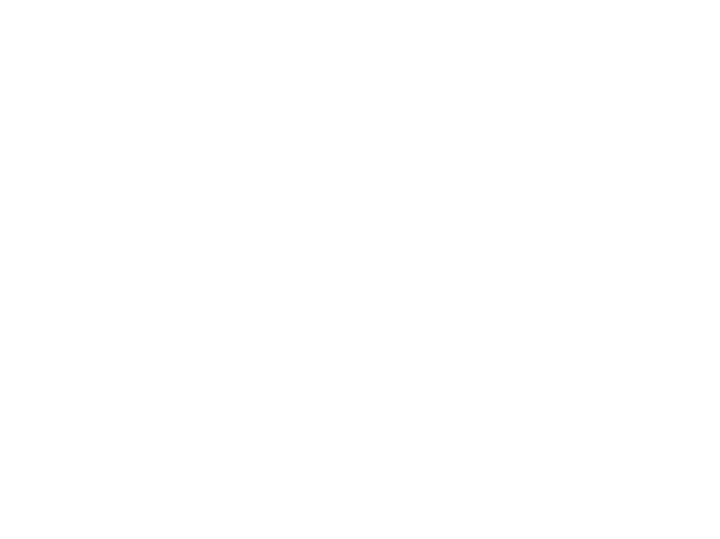 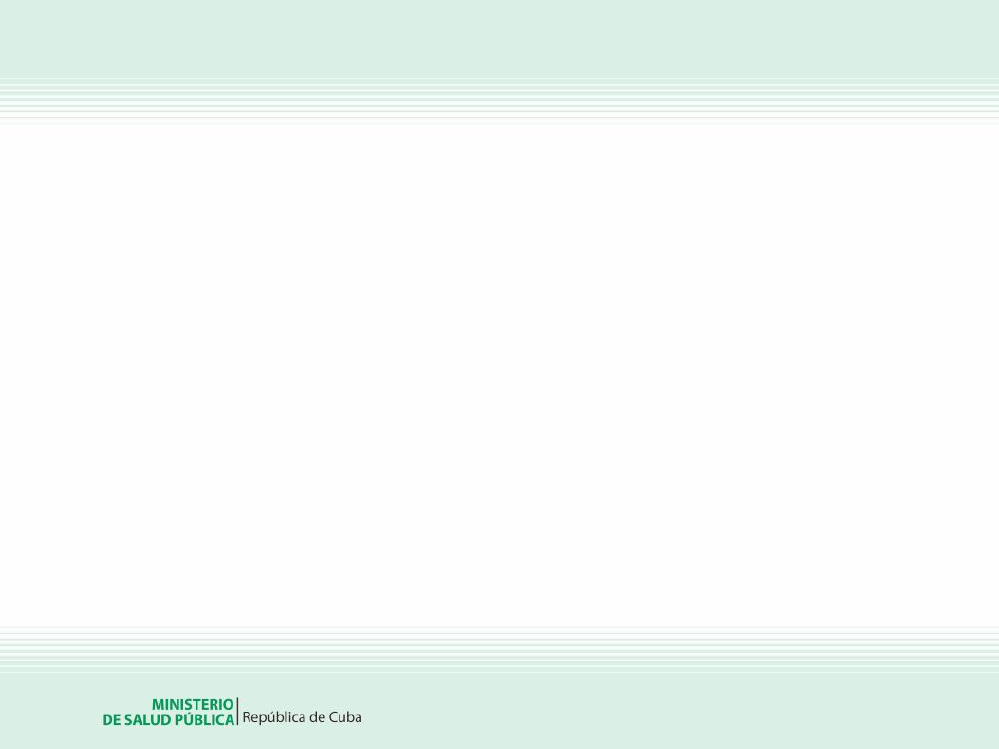 Signos y síntomas, COVID-19
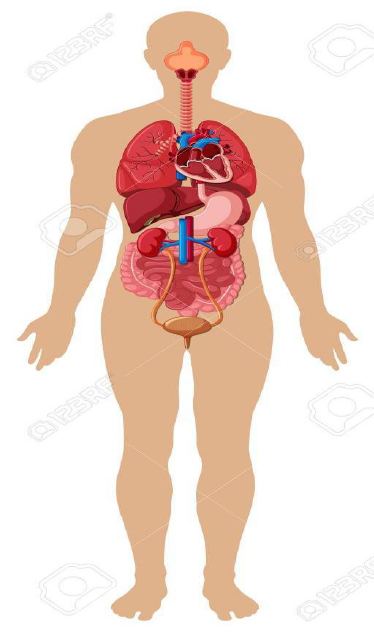 Cefalea
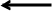 Tos seca
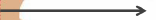 Esputo productivo
Disnea
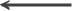 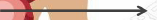 Nauseas o vómitos
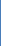 Diarreas
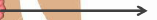 Fiebre
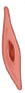 Fatiga
Mialgias
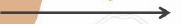 Dolor de garganta
Escalofríos
Artralgias
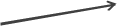 Congestión nasal
Hemoptisis
Congestión conjuntival
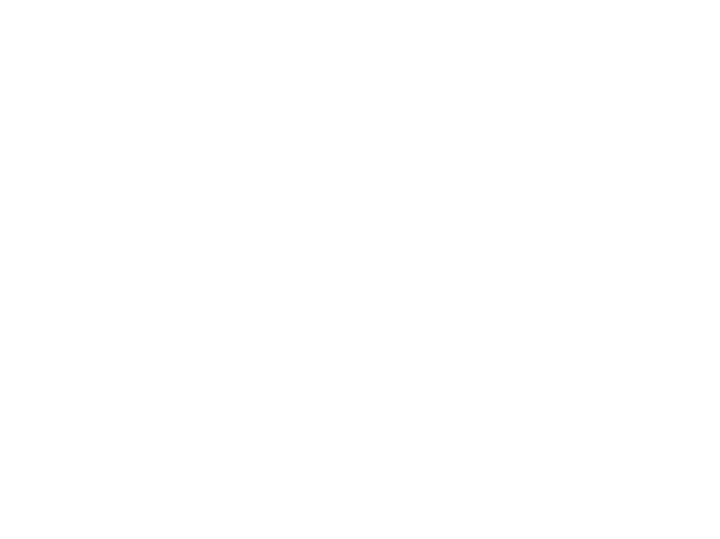 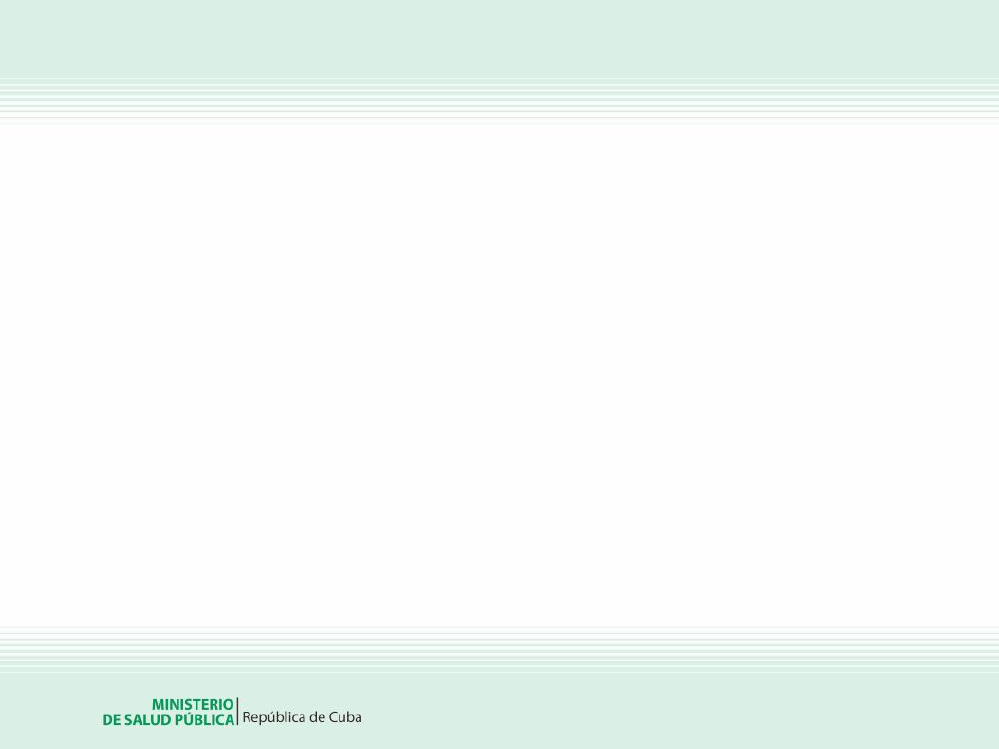 Evolución de la enfermedad
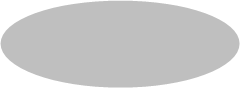 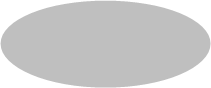 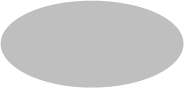 2da semana
1ra semana
2da a 4ta
semanas
Disnea
Fiebre
Necesidad  de UCI
Taquipnea
Tos
Tos seca
Otras manifestaciones
respiratorias altas
Neumonía
viral/bacteriana
SDRA
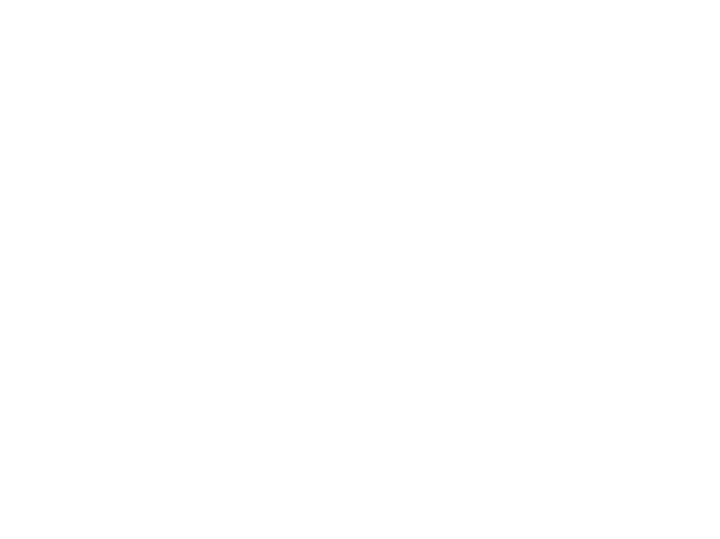 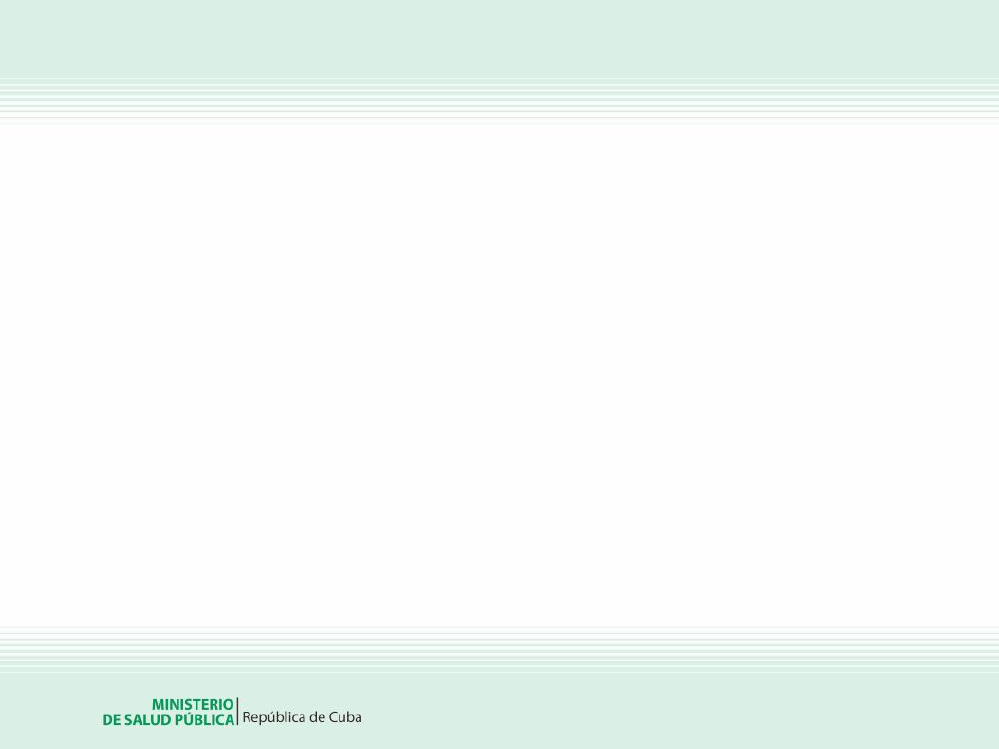 Formas clínicas de COVID-19
80% confirmados desarrollan enfermedad leve.
13.8% enfermedad severa.
6.1% enfermedad critica:
- SDRA
- Choque séptico
- Arritmias cardiacas
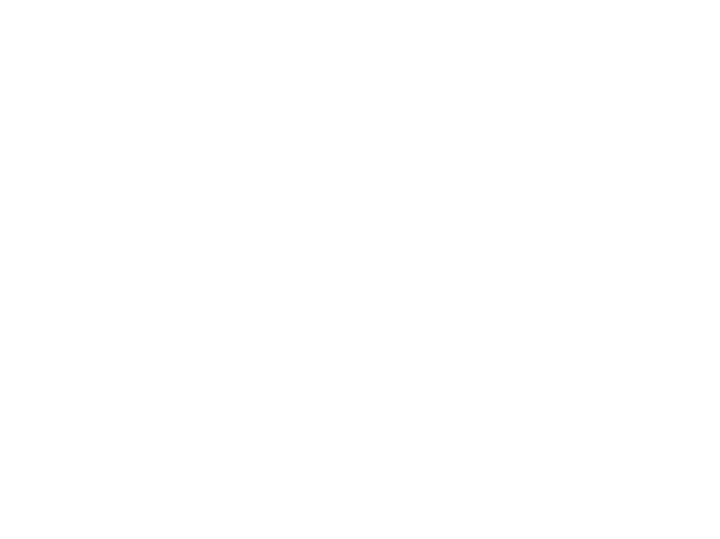 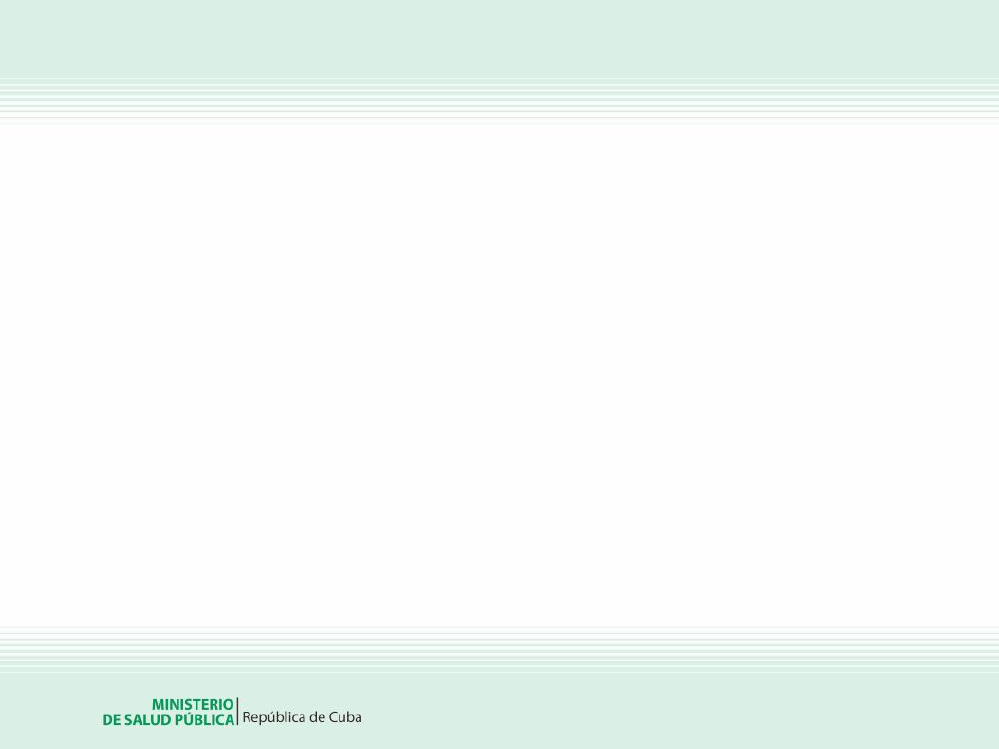 Consideraciones generales
El cumplimiento estricto de las medidas de bioseguridad resulta de extrema importancia. 

Pueden presentarse uno o varios casos al mismo tiempo. 

Las manifestaciones clínicas más frecuentes son fiebre, tos y disnea.

Las principales complicaciones son la insuficiencia respiratoria, las arritmias cardiacas, la sobre infección bacteriana y el choque séptico. Las complicaciones respiratorias se presentan habitualmente a partir del 7mo día de inicio de los síntomas.

Hasta el momento no está  identificada una droga antiviral totalmente eficaz, ni una vacuna. El tratamiento fundamental es sintomático y de soporte, con vigilancia y manejo de las complicaciones. 
La letalidad calculada es de aproximadamente 2 a 4 %, aunque esta cifra puede variar.
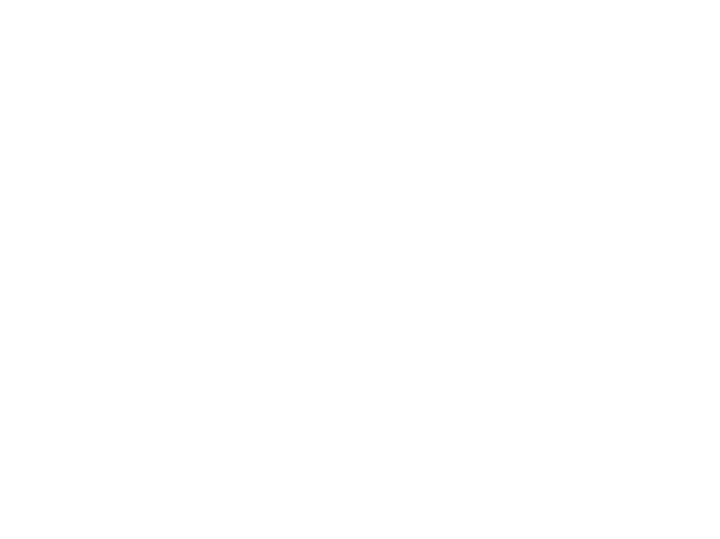 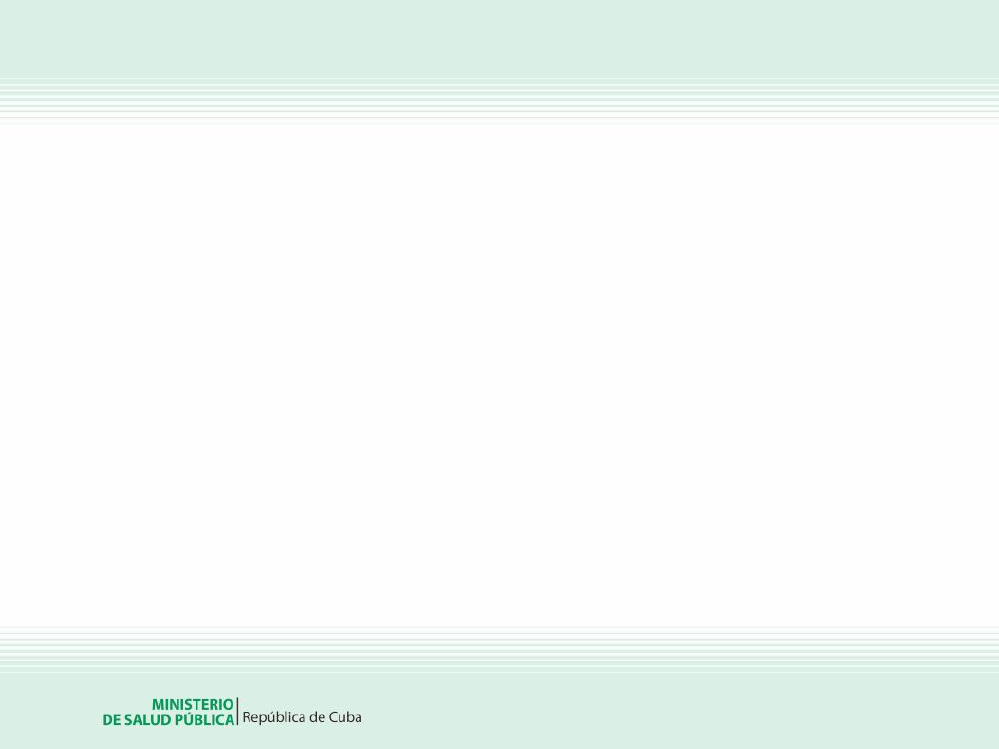 Pilares del manejo clínico
Adecuado triaje (reconocer y aislar).
Tratamiento sintomático.
Toma de muestra para estudios virológicos. 
Otros estudios complementarios. 
Evaluar comorbilidades y su estado de compensación.
Medicamentos antivirales, antibióticos y otras alternativas terapéuticas.
Identificación temprana y manejo de la insuficiencia respiratoria aguda.
 Reconocimiento y manejo de otras complicaciones.
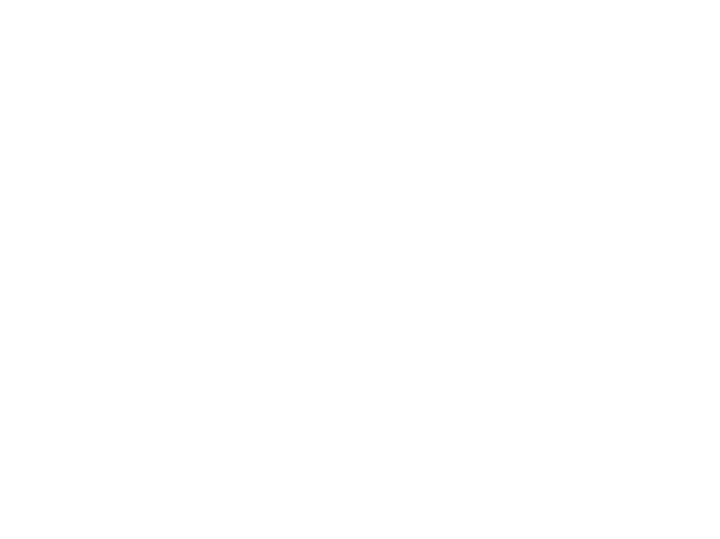 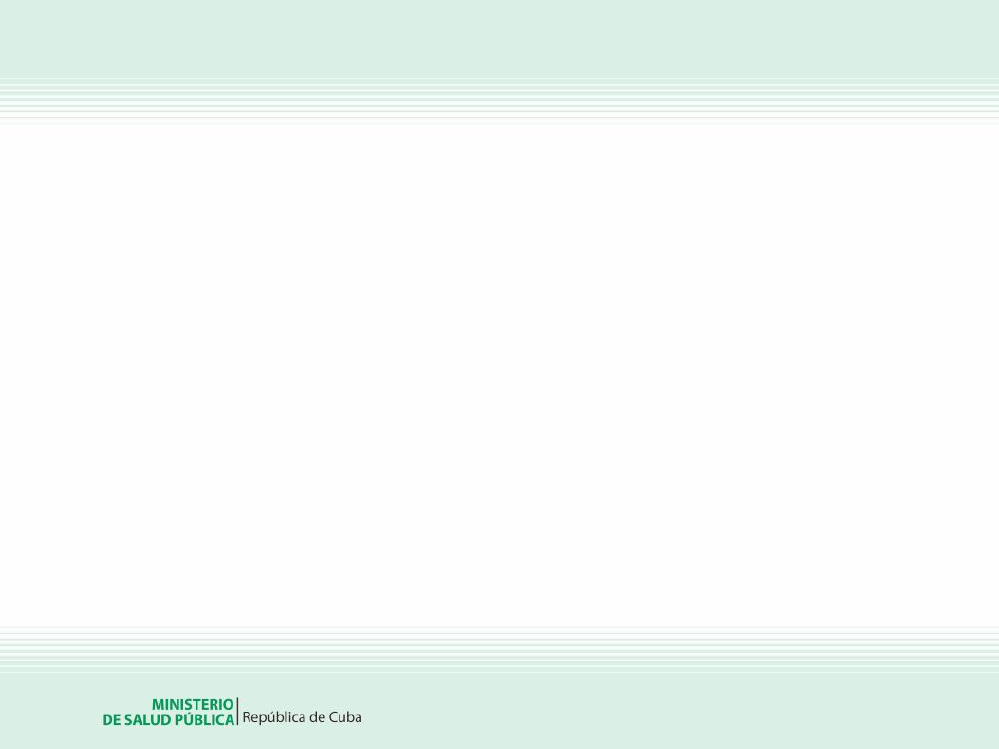 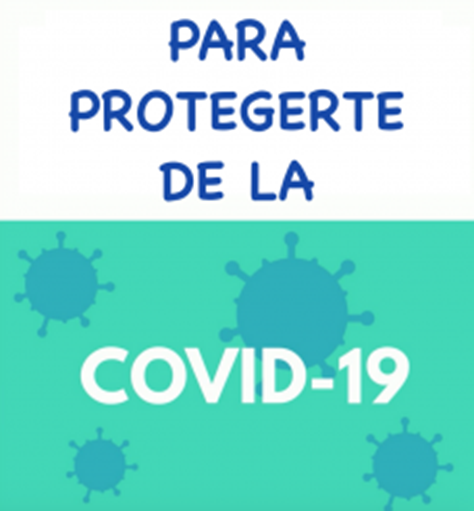 Precauciones estándares
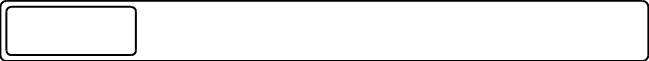 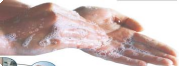 Higiene de manos (agua y jabón o solución alcohólica)
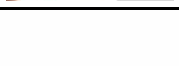 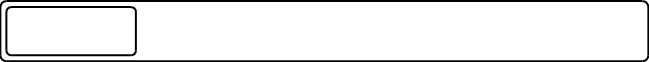 Uso de equipos de protección personal (EPP) según la evaluación de riesgo
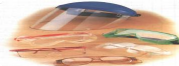 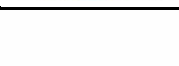 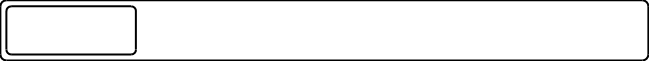 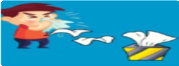 Higiene respiratoria (o etiqueta de tos)
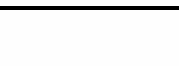 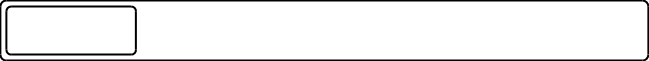 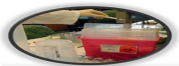 Prácticas de inyección seguras
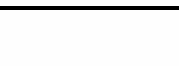 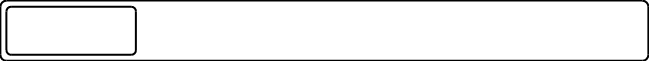 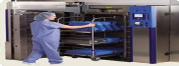 Limpieza, desinfección y esterilización apropiada de los equipos y dispositivos médicos
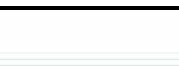 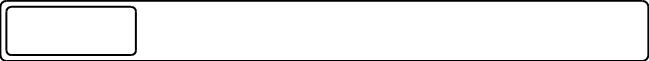 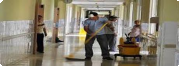 Limpieza del ambiente
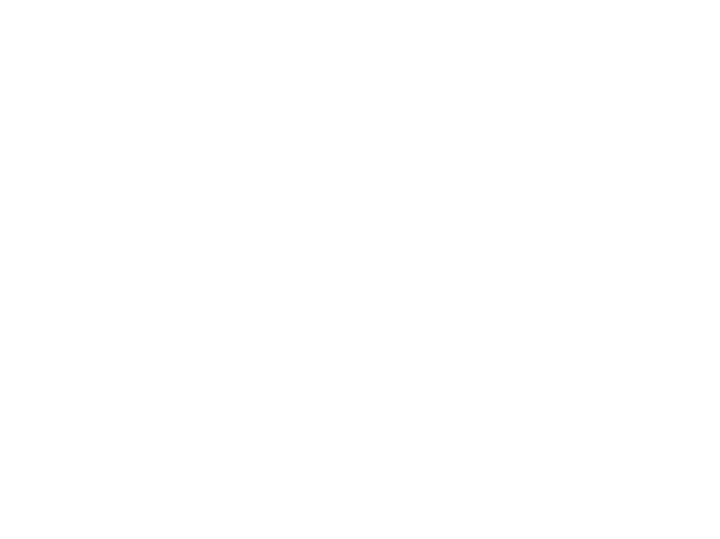 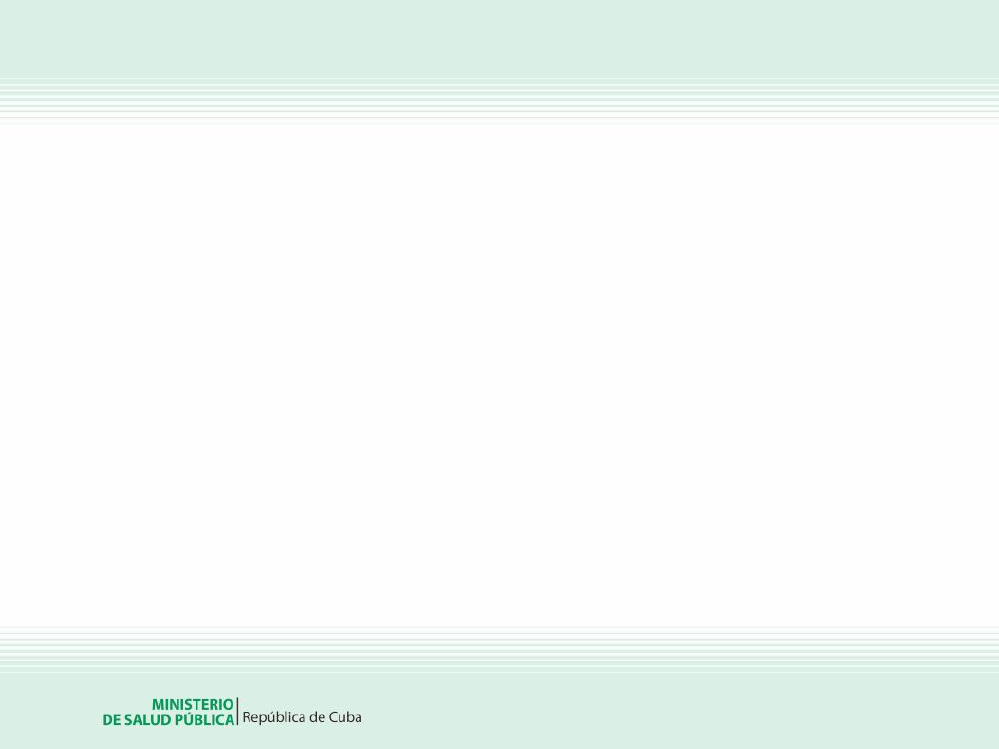 Lavado de manos: 5 momentos
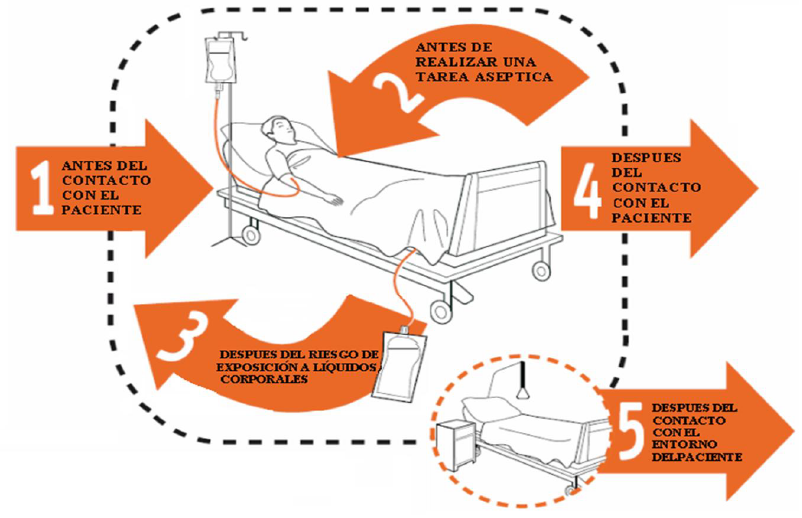 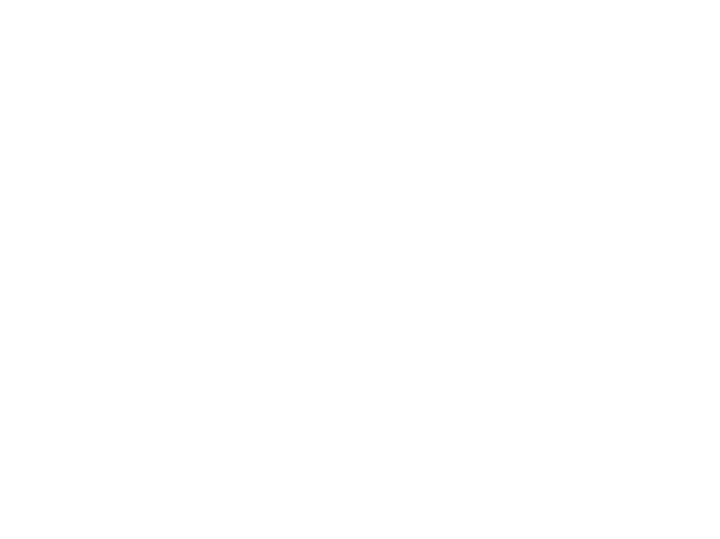 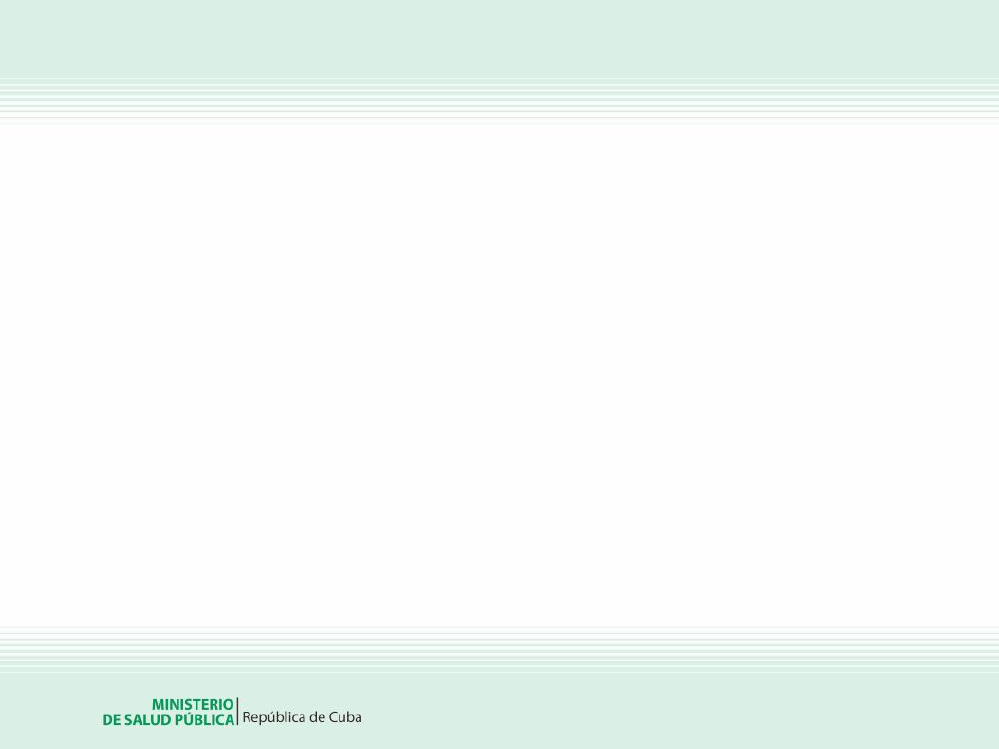 Equipos de Protección Personal
(EPP o PPE)
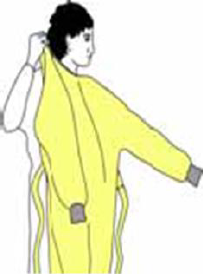 Artículos y elementos de vestimenta que pueden ser  usados por el personal de salud de manera única o combinada, para crear una barrera entre el paciente, el ambiente o un objeto.
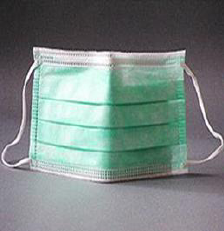 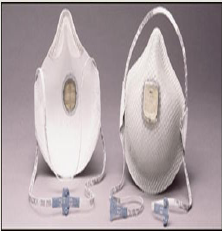 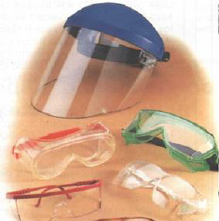 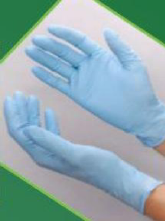 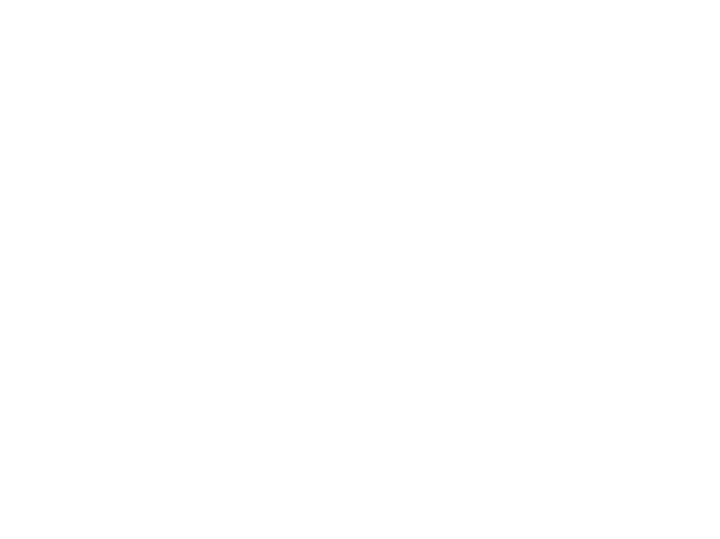 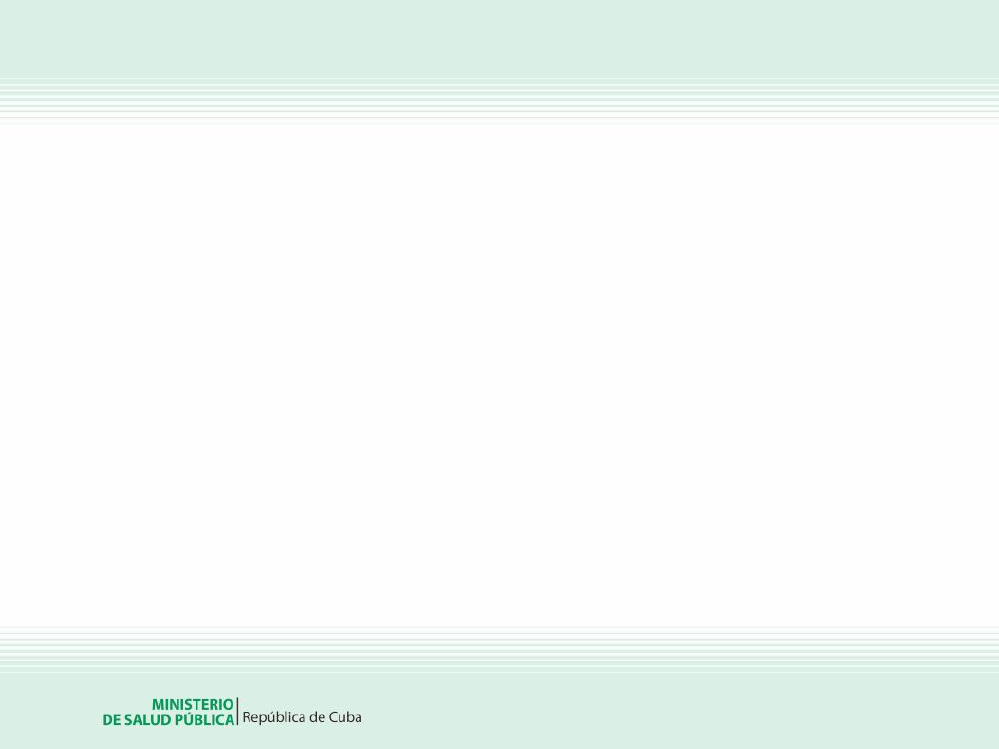 Guantes (estériles / no estériles)
Guantes son esenciales en los EPP y usados por los
 trabajadores de salud para prevenir la exposición directa con el contacto con sangre o fluidos corporales de un paciente infectado. Los guantes NO remplazan la higiene de manos.
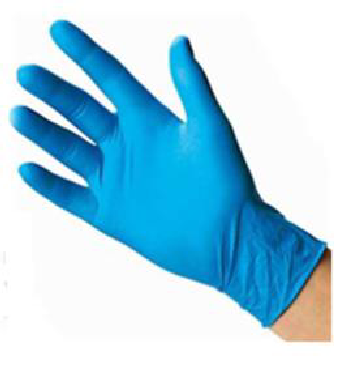 Protección de la mucosa facial (protector facial, gafas)
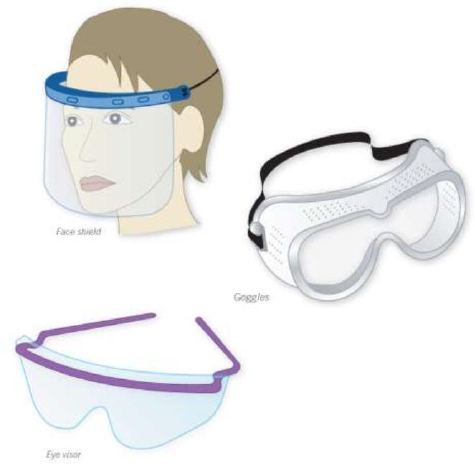 Las máscaras y la protección ocular, como gafas y protectores faciales, también son piezas importantes de los EPP.
Se utilizan para proteger los ojos, nariz, o la mucosa bucal del trabajador sanitario de cualquier riesgo de contacto con las secreciones respiratorias o salpicaduras de sangre, fluidos corporales o secreciones de un paciente.
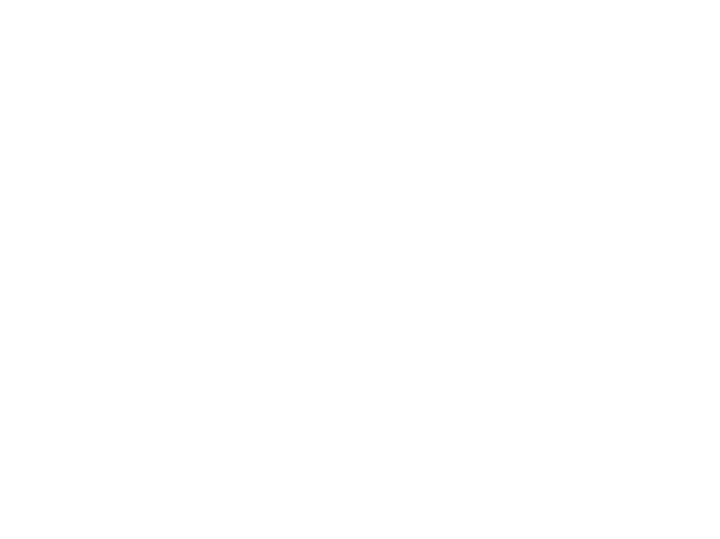 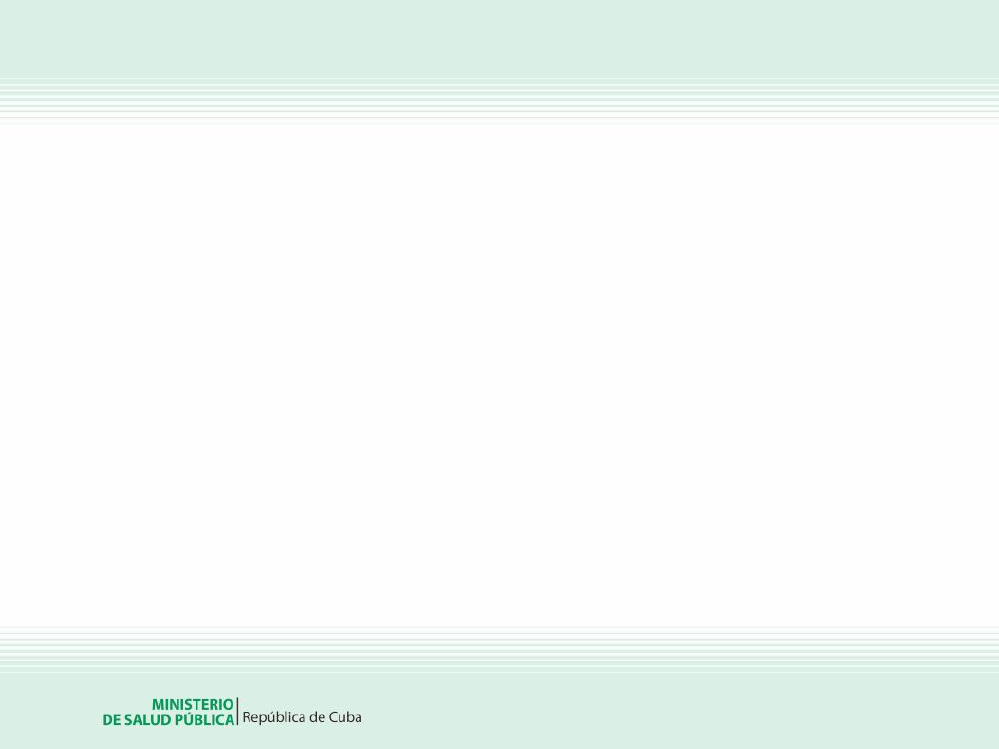 Prácticas seguras de inyección
Adherencia a los principios básicos de las técnicas asépticas en la preparación y administración de la vía parenteral, evitando la contaminación de los dispositivos, equipos y medicamentos.
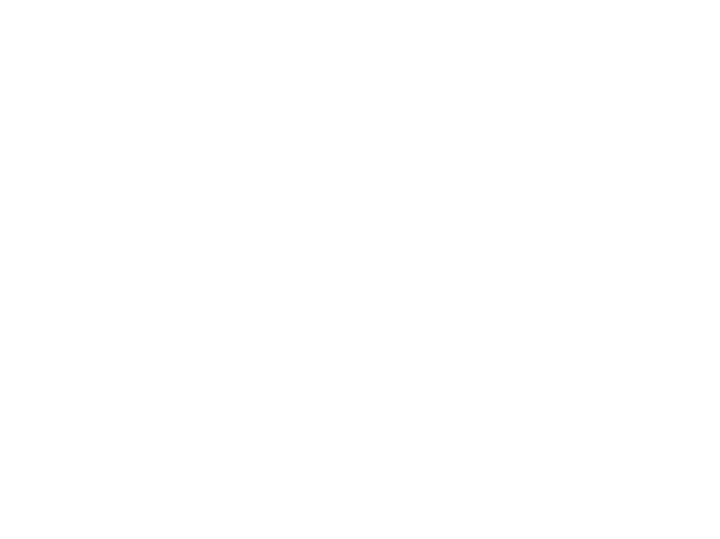 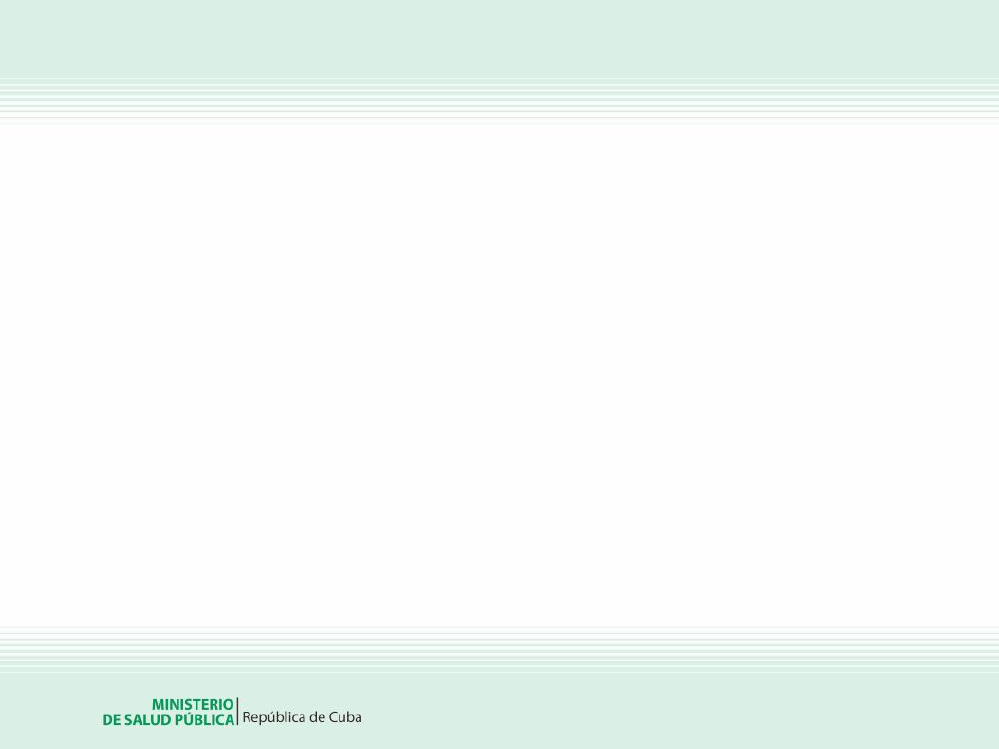 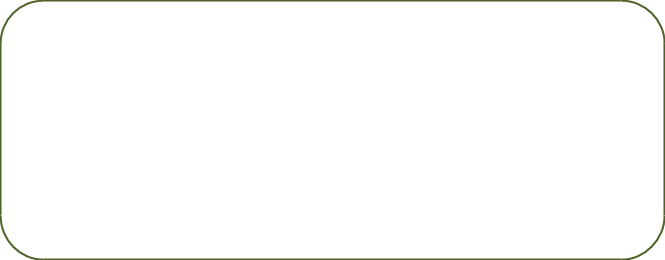 Tratamiento: Casos sospechosos.
 Oseltamivir (cápsula 75 mg) 75 mg c/12 horas durante 5 días.
 Azitromicina 500 mg/día durante 3- 5 días.

Tratamiento Casos confirmados.
Kaletra (200 Lopinavir -50 Ritonavir) 2 cápsulas cada 12 horas por 10 días.
 Evaluar el uso de Antibióticos: Azitromicina 500 mg diario por 3-5 días.
Interferón 2B recombinante 3 millones IM 3 veces semana
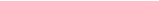 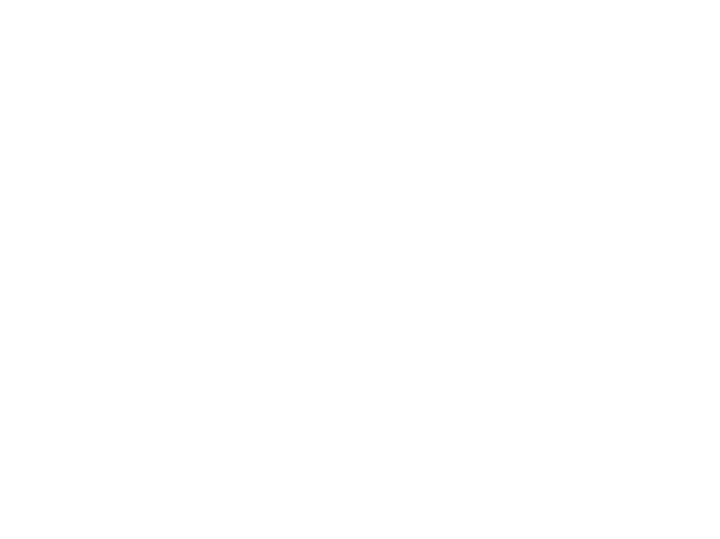 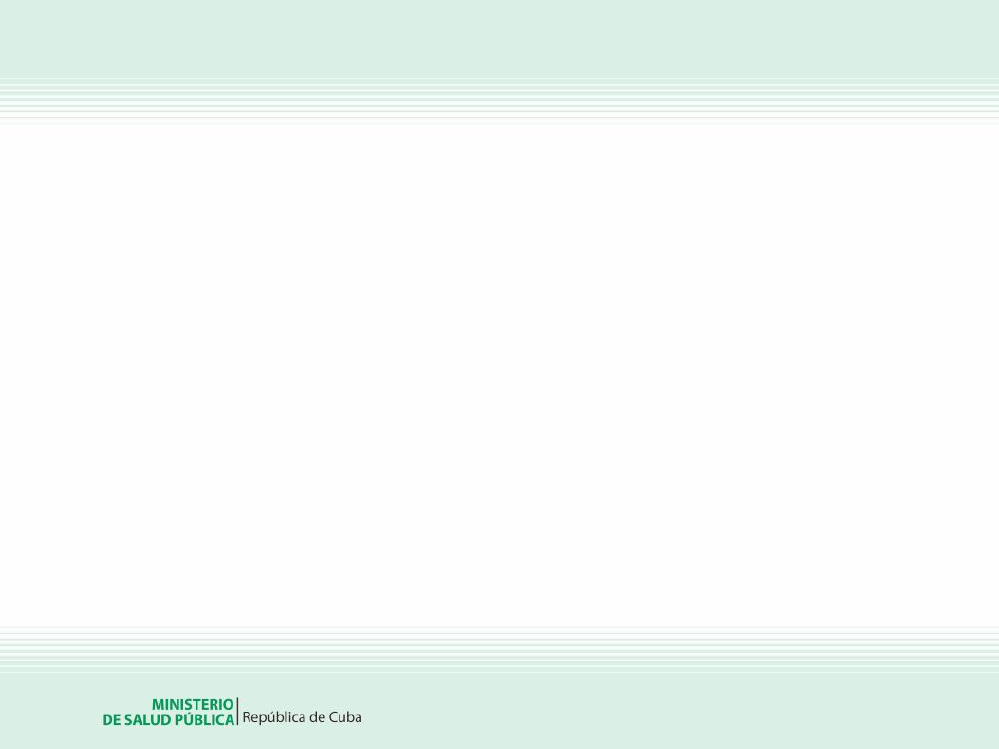 Recomendaciones tratamiento hasta hoy
Kaletra
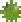 Azitromicina
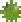 Interferón 2B recombinante
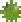 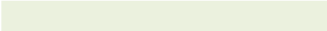 TENER EN CUENTA LA CLOROQUINA
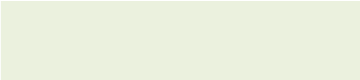 CANDIDATOS PARA ENSAYOS CLÖNICOS:
Itolizumab y Surfacen
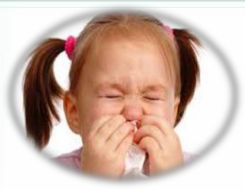 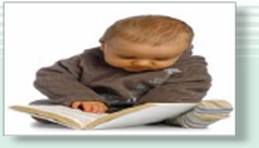 Manejo pediátrico
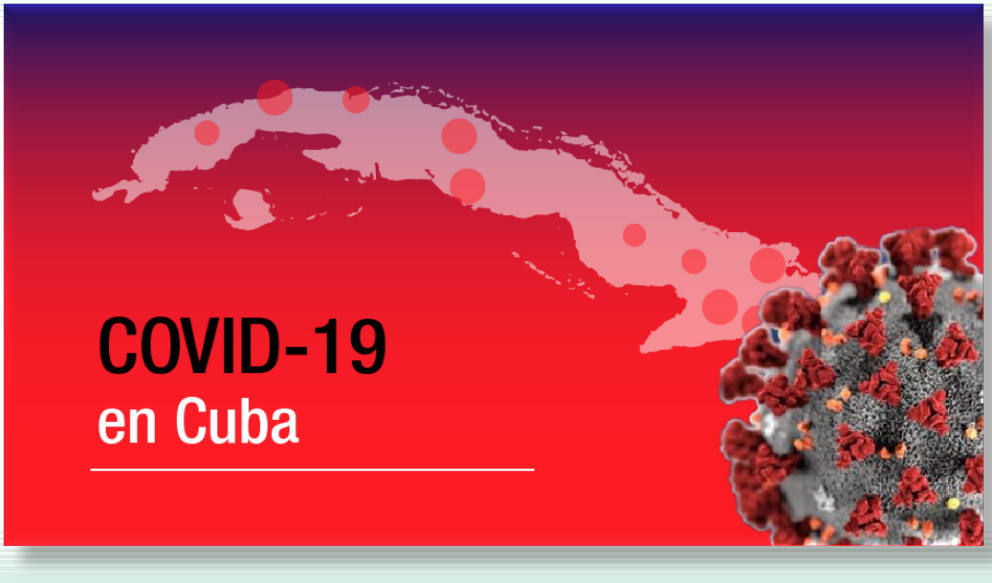 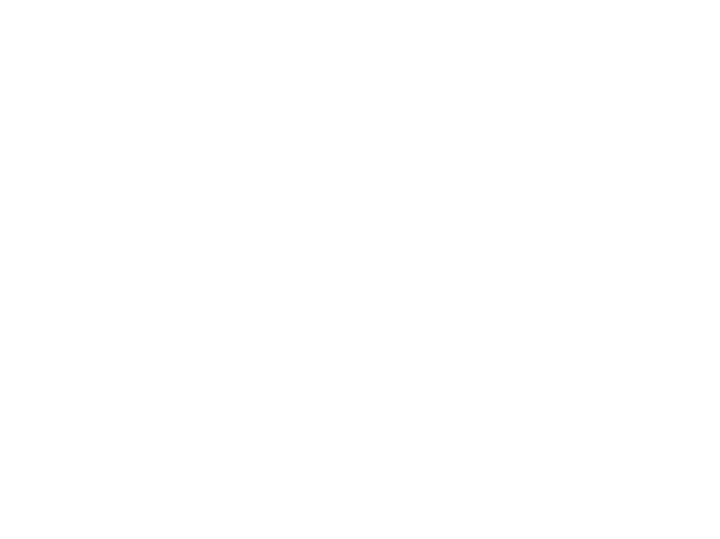 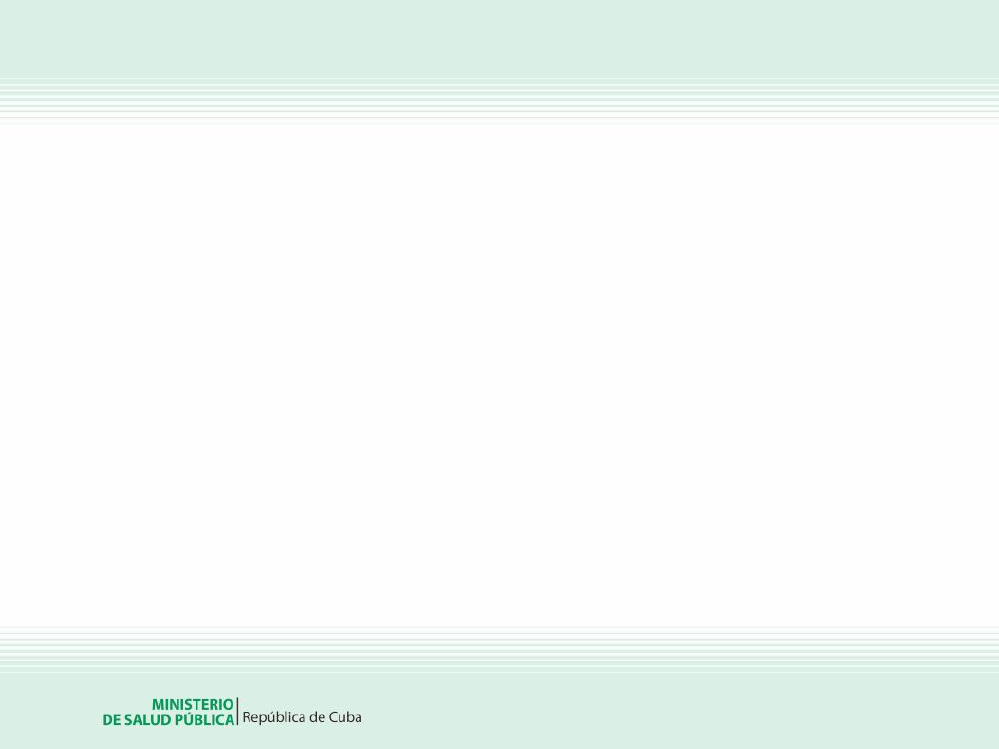 Consideraciones generales: Pediatría
Al ser el SARS - CoV- 2 un virus nuevo aún no se dispone de suficiente información que evidencie el impacto del mismo en la población pediátrica.

Cualquier persona independientemente de su edad puede enfermar al contacto con el virus pero hasta este momento los reportes confirman que pocos pacientes pediátricos son diagnosticados de Covid 19. 

Las manifestaciones clínicas más frecuentes son fiebre, tos y polipnea, la congestión nasal, la odinofagia, alteraciones digestivas específicamente las diarreas, las artromialgías y el decaimiento son manifestaciones clínicas frecuentes. 
La prematuridad, el bajo peso al nacer, la desnutrición, las cardiopatías, congénitas, enfermedades crónicas de la infancia, las afecciones malignas los tratamientos inmunosupresores, sicklemicos y pacientes con ventilación a domicilio son factores de riesgo asociados a formas clínicas severas y complicaciones.
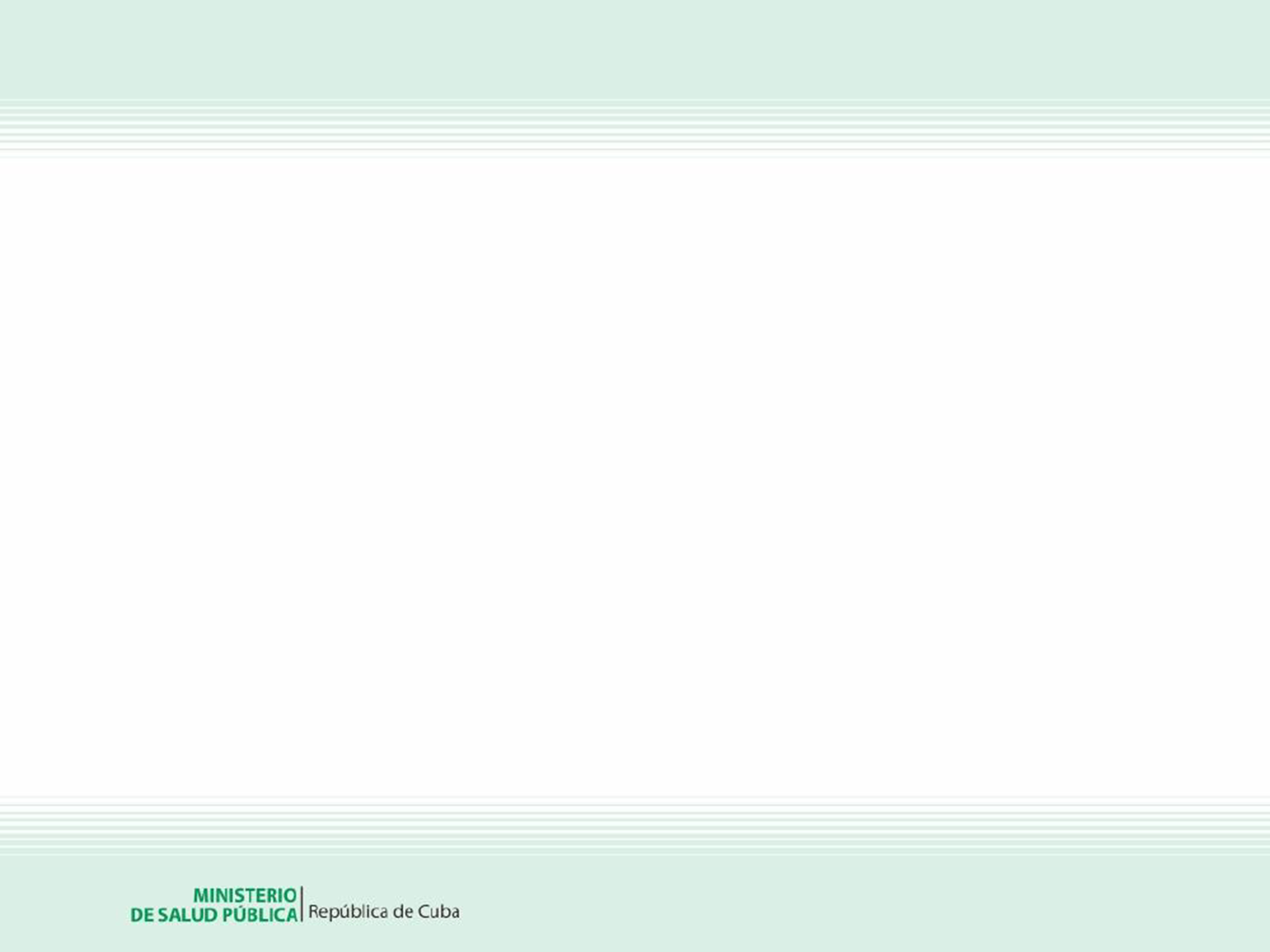 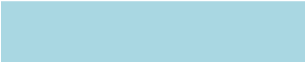 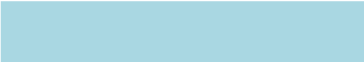 CASO CONFIRMADO < DE 3 años
CASO CONFIRMADO > de 3 años
Leve con comorbilidad y/o factor de riesgo.      Leve con comorbilidad y/o factor de riesgo. 
  Kaletra/ Cloroquina .                                           Kaletra/ Cloroquina /Interferón recombinante
Leve comorbilidad y/o factor de riesgo. Infecciones no complicadas. Infecciones leves vías bajas

Kaletra/ Cloroquina
Leve comorbilidad y/o factor de riesgo. Infecciones no complicadas. Infecciones leves vías bajas

Kaletra/ Cloroquina/ Interferón recombinante
Moderada/Severa. Infecciones leves/ graves de vías bajas. SDRA. Sepsis/ Shock. Disfunción orgánica.

Kaletra. Cloroquina. Interferón recombinante
Moderada/Severa. Infecciones leves/ graves de vías bajas. SDRA. Sepsis/ Shock. Disfunción orgánica.
Kaletra. Cloroquina
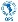 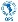 Asintomático /leve sin comorbilidad y/o factor de riesgo. No criterio de Kaletra/ Cloroquina/ Interferón recombinante. Madre acompañante. IC grupo de expertos
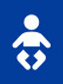 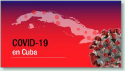 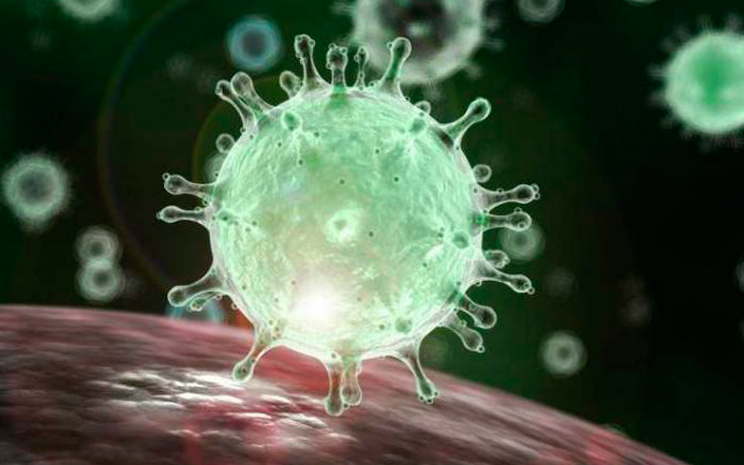 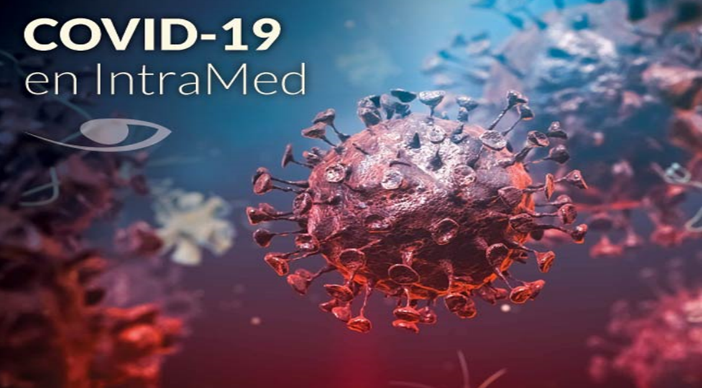 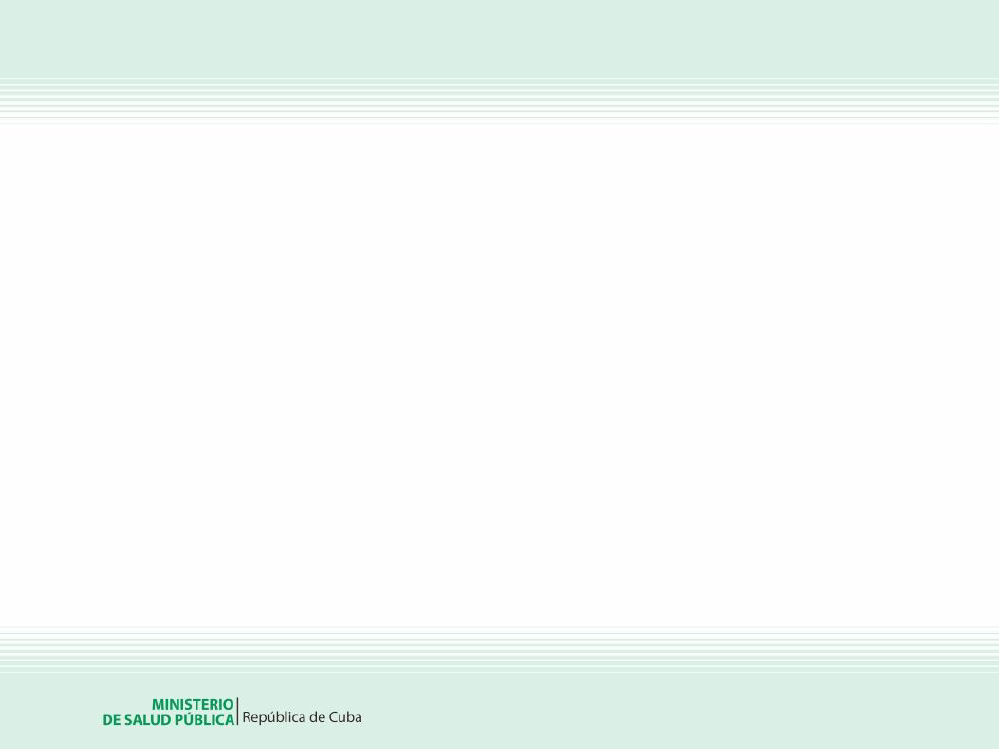 DOSIS
RECOMENDADAS
EN
LACTANTES
CONFIRMADOS
MENORES DE 6 MESES.
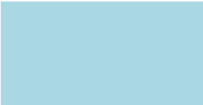 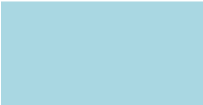 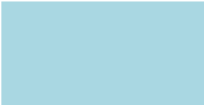 Basado en peso
Basado en SC
Frecuencia
mg /m 2
mg /kg
300/75mg/ m 2 /dosis
16/4mg/kg/dosis
2
subdosis
con
alimentos.
Duración
(3.75 ml/ m 2 )
(0.2ml/kg)
14 días.
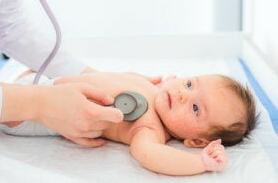 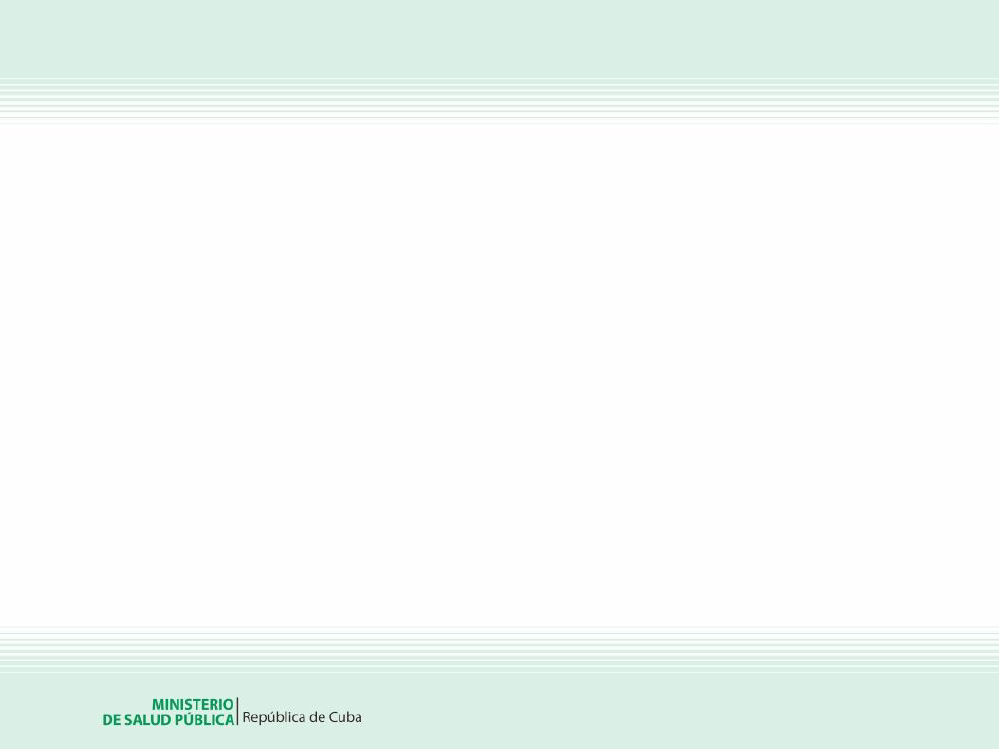 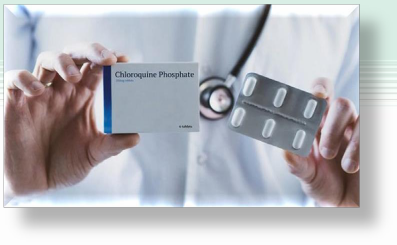 Cloroquina
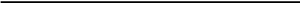 6.5mg / kg/ dosis.
Intervalo 12 horas x 24 horas. Vía oral.
3.25mg / kg/ dosis.
Intervalo 12 horas. X 4 días . Vía oral.
Dosis máxima 400mg / cada 12 horas x 1 día Seguido de 200mg / cada 12 horas x 4 días. Vía oral.
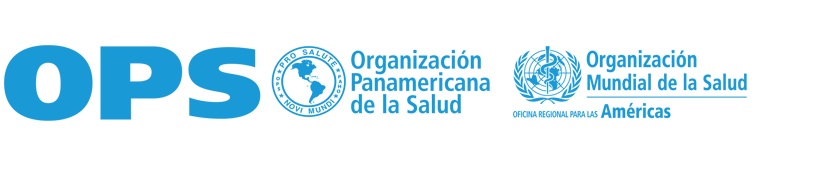 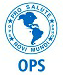 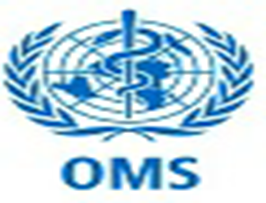 Fuente
Preguntas de comprobación
¿Qué importancia tiene el cumplimiento de las medidas de higiene personal en la prevención de la infección por Covid-19 ?

¿Qué papel juegan los estudiantes de las carreras de la ciencias médicas en la prevención de la transmisión de la Covid- 19?

¿Qué criterios se deben cumplir para plantear que un caso es sospechoso  o confirmado de Covid-19?
ESTUDIO INDEPENDIENTE
Situación problémica.
En un área de Corralillo se han identificado 7 casos febriles que presentan además síntomas respiratorios. Al realizar el test rápido para Covid-19 resultan ser positivos. Al respecto dida:
1
¿Qué conducta se debe adoptar por el equipo básico de salud de esa área?
¿ Qué conducta se debe adoptar por el equipo de higiene y epidemiología del Policlínico?
¿ Considera usted que ante esta situación es recomendable imponer el estado de cuarentena en esa comunidad?
2
3
Bibliografía Básica, Complementaria, Infomed
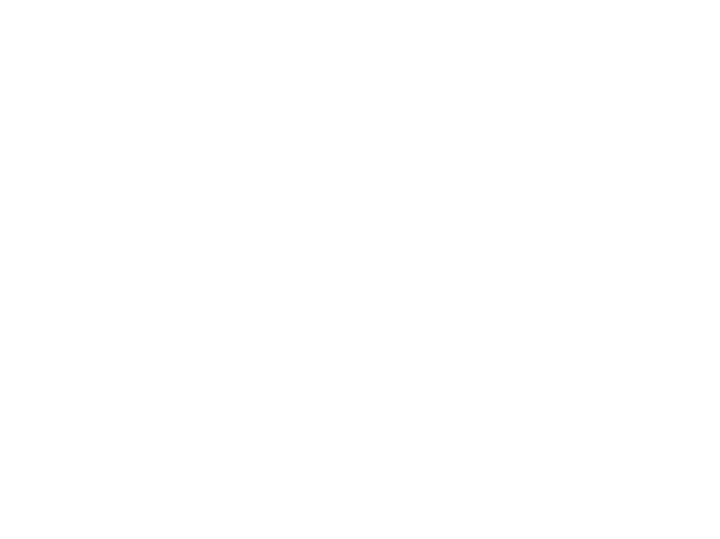 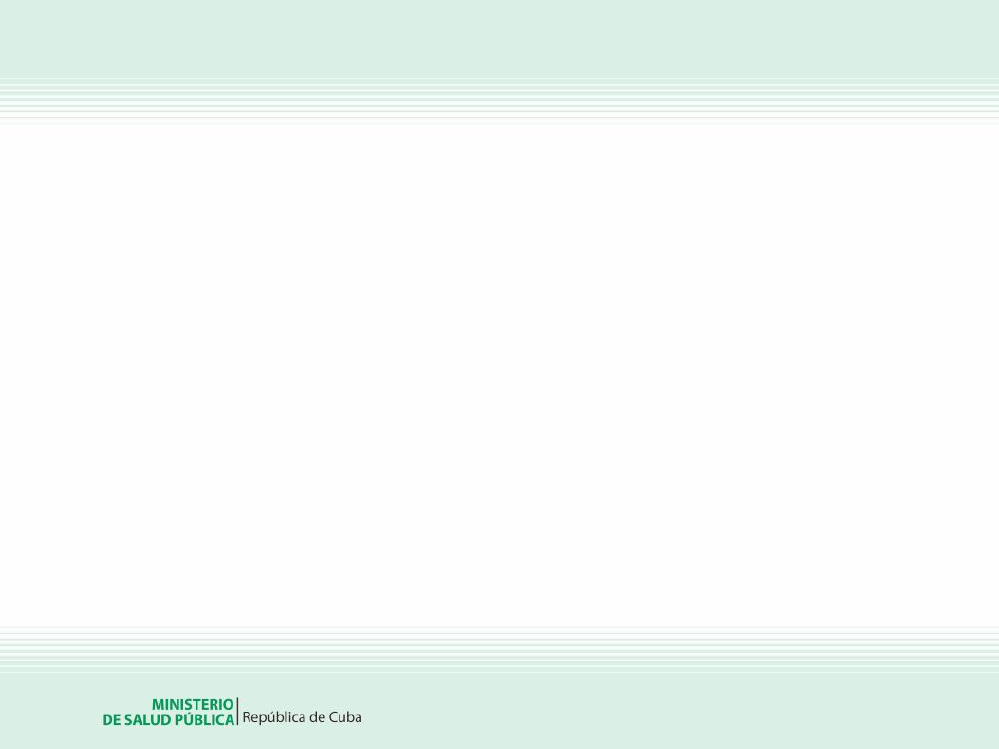 Bibliografía
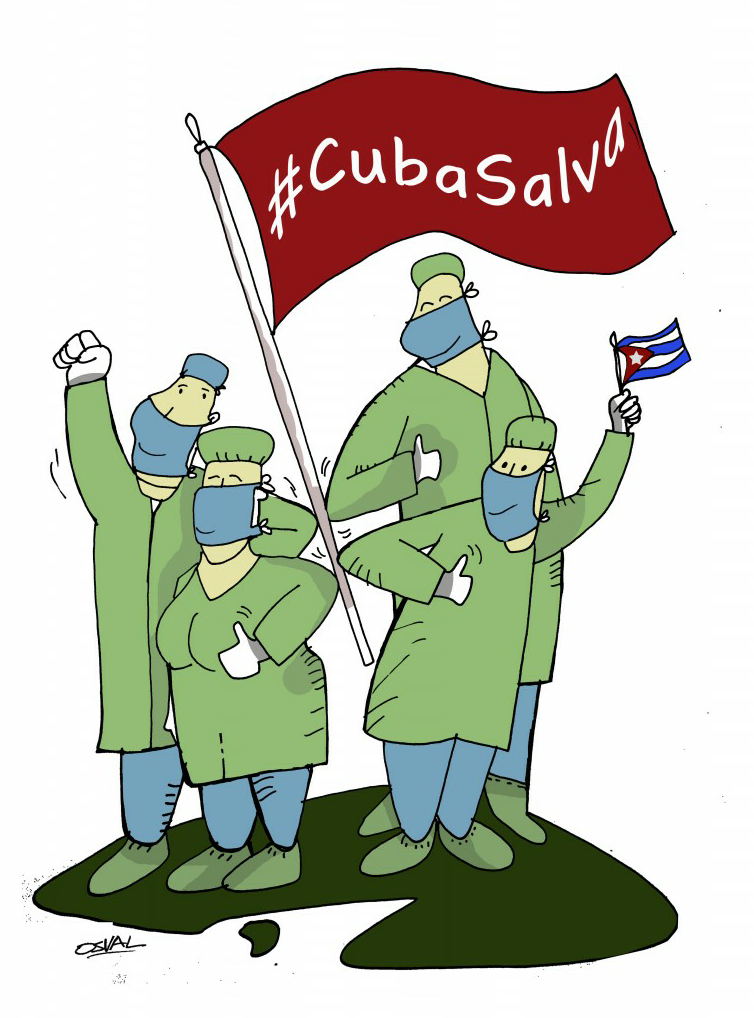 Básica. 
Master P and Perlman S. Coronaviridae.2013. In: Fields Virology . USA. Sixth Edition. [825- 58].
Manual de Procedimientos para el diagnostico de Virus respiratorios Instituto de Medicina Tropical Pedro Kouri, Habana: OPS 2003
 Complementaria. 
Wan, Y., et al. (2020). "Receptor recognition by novel coronavirus from Wuhan: An analysis based on decade-long structural studies of SARS." J Virol. 
Salata, C., et al. (2020). "Coronaviruses: a paradigm of new emerging zoonotic diseases." Pathog DisRalph, R., et al. (2020). "2019-nCoV (Wuhan virus), a novel Coronavirus: human-to-human transmission, travel-related cases, and vaccine readiness." J Infect Dev Ctries 14 (1): 3-17. 
Prompetchara, E., et al. (2020). "Immune responses in COVID-19 and potential vaccines: Lessons learned from SARS and MERS epidemic." Asian Pac J Allergy Immunol. 
Paraskevis, D., et al. (2020). "Full-genome evolutionary analysis of the novel corona virus (2019-nCoV) rejects the hypothesis of emergence as a result of a recent recombination event." Infect Genet Evol: 104212. 
Rodriguez-Morales, A. J., et al. (2020). "History is repeating itself, a probable zoonotic spillover as a cause of an epidemic: the case of 2019 novel Coronavirus." Infez Med 28 (1): 3-5. 
Benvenuto, D., et al. (2020). "The 2019-new coronavirus epidemic: evidence for virus evolution." J Med Virol.
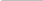 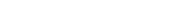 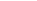 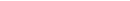 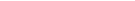 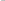 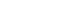 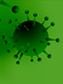 Próxima conferencia
Manejo en la atención primaria de salud de la COVID-19